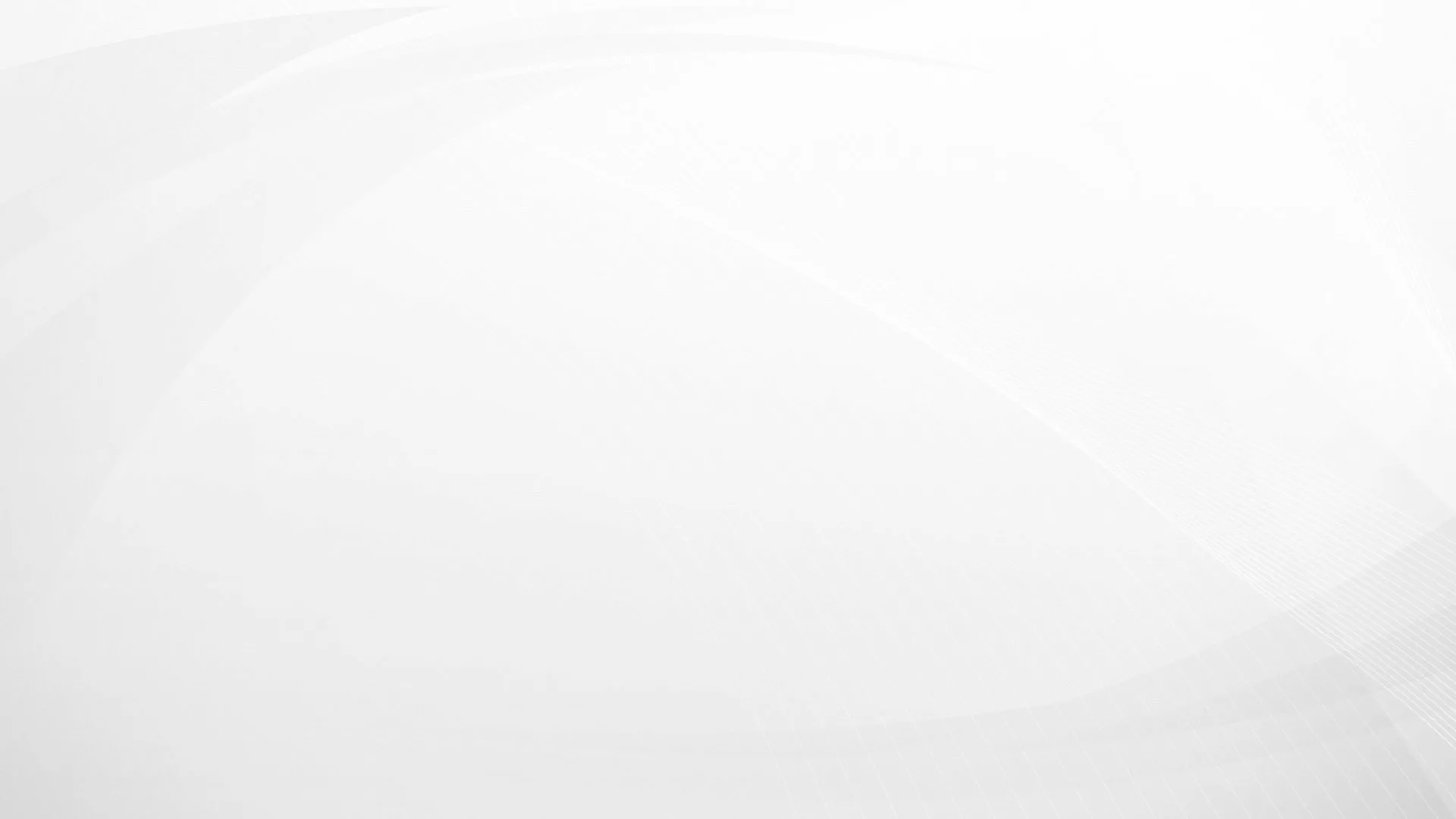 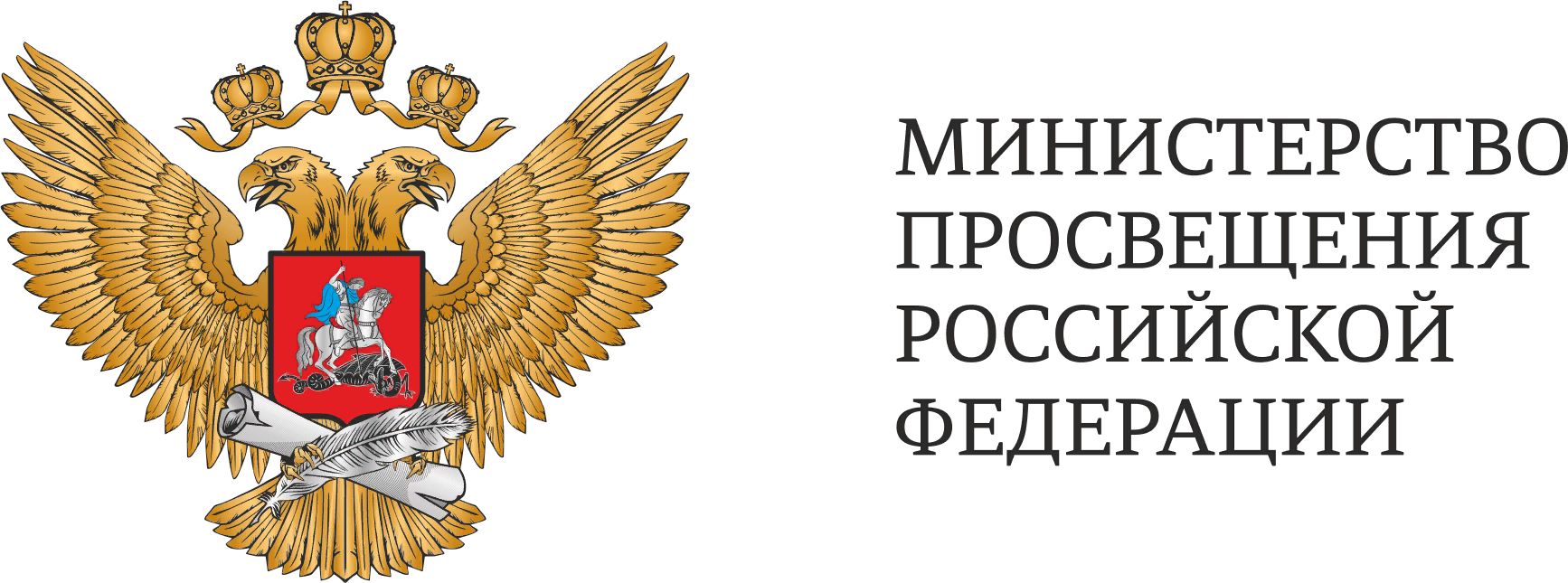 ПЕРВЫЕ ШАГИ РОССИЙСКОГО 
ДВИЖЕНИЯ ДЕТЕЙ И МОЛОДЁЖИ
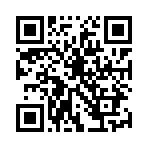 МЕТОДИЧЕСКИЕ МАТЕРИАЛЫ 
ПО РЕАЛИЗАЦИИ МЕРОПРИЯТИЙ
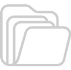 СЕНТЯБРЬ
1 СЕНТЯБРЯ
3 СЕНТЯБРЯ
5 СЕНТЯБРЯ
ДЕНЬ ЗНАНИЙ
ДЕНЬ СОЛИДАРНОСТИ В БОРЬБЕ С ТЕРРОРИЗМОМ
СТАРТ ВСЕРОССИЙСКОГО КОНКУРСА ХОРОВЫХ И ВОКАЛЬНЫХ КОЛЛЕКТИВОВ
ФИНАЛ КОНКУРСА МАРТ 2023 Г.
ВСЕРОССИЙСКАЯ АКЦИЯ «ГОЛУБЬ МИРА» ПОСВЯЩЕННАЯ ДНЮ СОЛИДАРНОСТИ В БОРЬБЕ С ТЕРРОРИЗМОМ
ТОРЖЕСТВЕННАЯ ЦЕРЕМОНИЯ ПОДЪЁМА ГОСУДАРСТВЕННОГО ФЛАГА РОССИЙСКОЙ ФЕДЕРАЦИИ
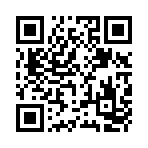 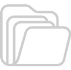 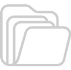 15 СЕНТЯБРЯ
9-10 СЕНТЯБРЯ
СТАРТ КОНКУРСА СОЧИНЕНИЙ «РОССИЯ -СТРАНА ВОЗМОЖНОСТЕЙ» 
ДЛЯ ОБУЧАЮЩИХСЯ И ПЕДАГОГОВ 
ФИНАЛ КОНКУРСА 
ДЕКАБРЬ 2022 Г. МДЦ «АРТЕК»
ИНФОРМАЦИОННО ПРОСВЕТИТЕЛЬСКИЕ ЗАНЯТИЯ «РАЗГОВОРЫ О ВАЖНОМ»
С ОРГАНИЗАЦИЕЙ АНКЕТИРОВАНИЯ УЧАСТНИКОВ МЕРОПРИЯТИЯ НА ТЕМУ «ЧТО Я ХОТЕЛ БЫ ЗНАТЬ»
«ДЕТИ ДЕТЯМ»
АКЦИЯ ПО СБОРУ КНИГ 
ДЛЯ ДЕТЕЙ
АКЦИЯ 
«СПАСИБО ЗА ЗАБОТУ»
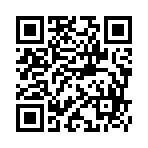 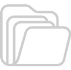 СТАРТ 
ОБСУЖДЕНИЯ ПРОГРАММЫ ВОСПИТАНИЯ С ОБЩЕСТВЕННЫМИ ОРГАНИЗАЦИЯМИ, ДЕТЬМИ, РОДИТЕЛЯМИ И ПЕДАГОГАМИ
СТРАТЕГИЧЕСКИЕ СЕССИИ АКТИВА ДЕТСКИХ ОБЩЕСТВЕННЫХ ОРГАНИЗАЦИЙ 
«ПЛАНИРУЕМ ВМЕСТЕ!»
СТАРТ СОЗДАНИЯ ПЕРВИЧНЫХ ОТДЕЛЕНИЙ РДДМ В ОБРАЗОВАТЕЛЬНЫХ ОРГАНИЗАЦИЯХ
СОБЕСЕДОВАНИЕ И СОГЛАСОВАНИЕ РЕГИОНАЛЬНЫХ КООРДИНАТОРОВ РДДМ
Федеральный закон от 14 июля 2022 № 261-ФЗ «О российском движении детей и молодежи»

Статья 11. Структурные подразделения Движения
- РЕГИОНАЛЬНЫЕ РОДИТЕЛЬСКИЕ СОВЕТЫ
- ИНСТИТУТЫ ШКОЛЬНОГО САМОУПРАВЛЕНИЯ
- ПЕДАГОГИЧЕСКИЕ ОБЪЕДИНЕНИЯ
- УЧАЩИЕСЯ СПО
- РЕГИОНАЛЬНЫЕ АКТИВЫ ДЕТСКИХ ОБЩЕСТВЕННЫХ ОРГАНИЗАЦИЙ И Т.Д.
С ЦЕЛЬЮ ФОРМИРОВАНИЯ ПЛАНА РАБОТЫ РДДМ В СУБЪЕКТАХ РОССИЙСКОЙ ФЕДЕРАЦИИ
ОПРЕДЕЛЕНИЕ РЕГИОНАЛЬНЫХ КООРДИНАТОРОВ ВО ВСЕХ 85 СУБЪЕКТАХ РОССИЙСКОЙ ФЕДЕРАЦИИ
ДО  1 ОКТЯБРЯ
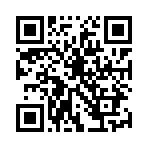 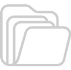 ПРОГРАММА ВОСПИТАНИЯ
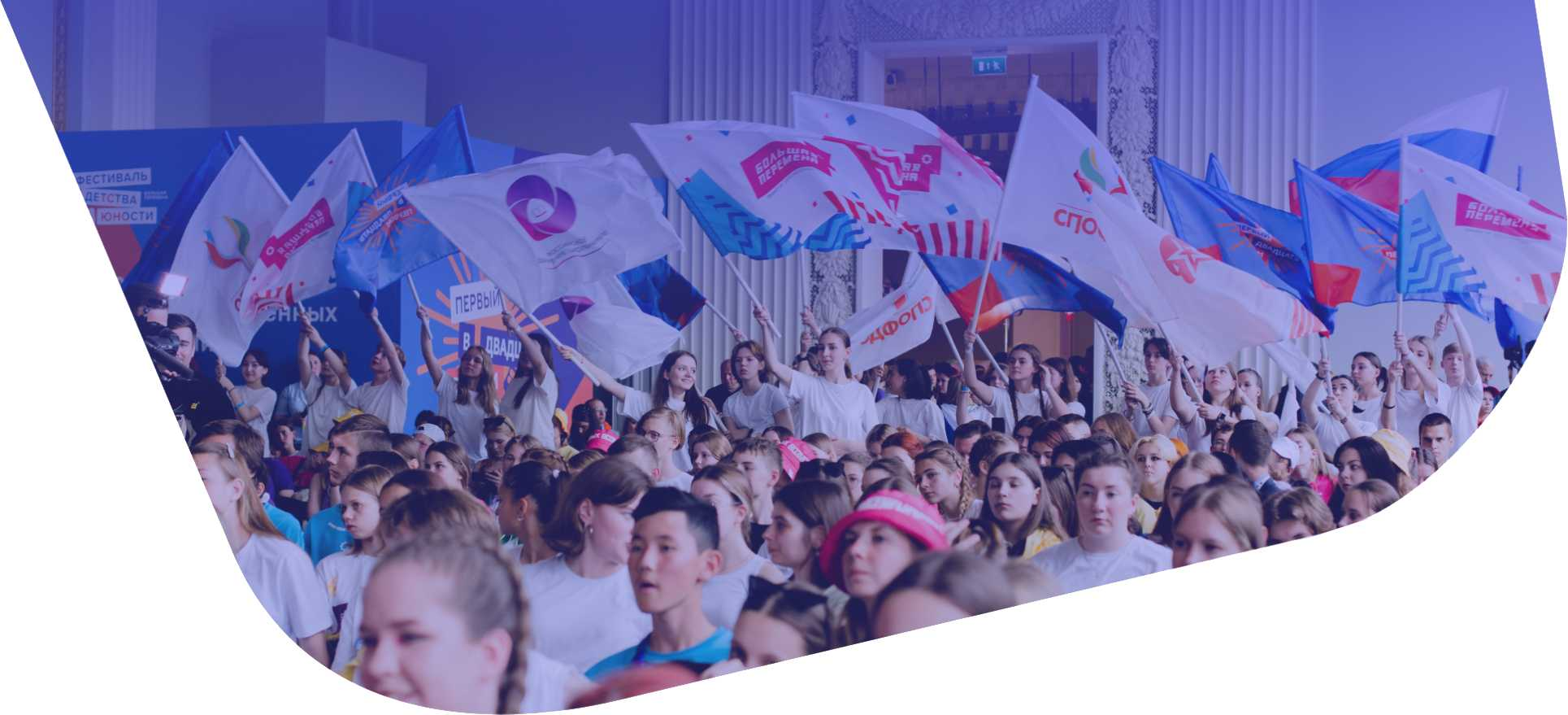 РОССИЙСКОЕ ДВИЖЕНИЕ ДЕТЕЙ И МОЛОДЁЖИ НАЧИНАЕТ СВОЙ ПУТЬ С 
«ПУТЕШЕСТВИЕ МЕЧТЫ»
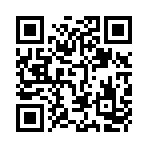 ССЫЛКА НА ПРОГРАММУ ПУТЕШЕСТВИЯ 
ДЛЯ СМИ
5 – 20 сентября 2022 г.
Санкт-Петербург – Владивосток
Владивосток
20 сентября (10:09)
Санкт-Петербург
5 сентября (19:05)
Москва
6 сентября (9:47)
Казань
8 сентября (9:13)
Омск
10 сентября (9:30)
Красноярск
12 сентября (7:55)
Порт Байкал
14 сентября (19:30)
Чита
16 сентября (13:00)
Хабаровск
19 сентября (9:20)
Нижний Новгород
7 сентября (9:00)
Екатеринбург
9 сентября (11:00)
Новосибирск
11 сентября (7:11)
Старая Ангасолка
14 сентября (7:25)
Иркутск
15 сентября (8:35)
Ледяная
18 сентября (8:45)
https://disk.yandex.ru/i/duBgxuNsncDXeg
22 сентября  – 7 октября 2022 г.
Владивосток - Санкт-Петербург
Санкт-Петербург
7 октября (8:31)
Владивосток
22 сентября (19:10)
Старая Ангасолка
28 сентября (7:25)
Хабаровск
23 сентября (9:00)
Чита
26 сентября (8:10)
Красноярск
30 сентября (7:53)
Омск
2 октября (5:31)
Казань
4 октября (9:48)
Москва
6 октября (8:10)
Порт Байкал
28 сентября (19:30)
Ледяная
24 сентября (9:29)
Иркутск
27 сентября (10:40)
Новосибирск
1 октября (9:48)
Екатеринбург
3 октября (8:25)
Нижний Новгород
5 октября (9:00)
ДЕЙСТВИЯ:
с 5 по 20 сентября
с 22 сентября по 7 октября
СТРАТЕГИЧЕСКИЕ СЕССИИ АКТИВА ДЕТСКИХ ОБЩЕСТВЕННЫХ ОРГАНИЗАЦИЙ С ЦЕЛЬЮ ФОРМИРОВАНИЯ ПЛАНА РАБОТЫ РДДМ

НАПРАВЛЕНИЕ ПРЕДЛОЖЕНИЙ НА САЙТ: БУДЬВДВИЖЕНИИ.РФ
ПРОВЕДЕНИЕ РЕГИОНАЛЬНЫХ КООРДИНАЦИОННЫХ СОВЕТОВ ПОД РУКОВОДСТВОМ ГУБЕРНАТОРОВ
ПО ВОПРОСУ ОРГАНИЗАЦИИ РАБОТЫ РЕГИОНАЛЬНЫХ ОТДЕЛЕНИЙ РДДМ
ТОРЖЕСТВЕННАЯ ВСТРЕЧА
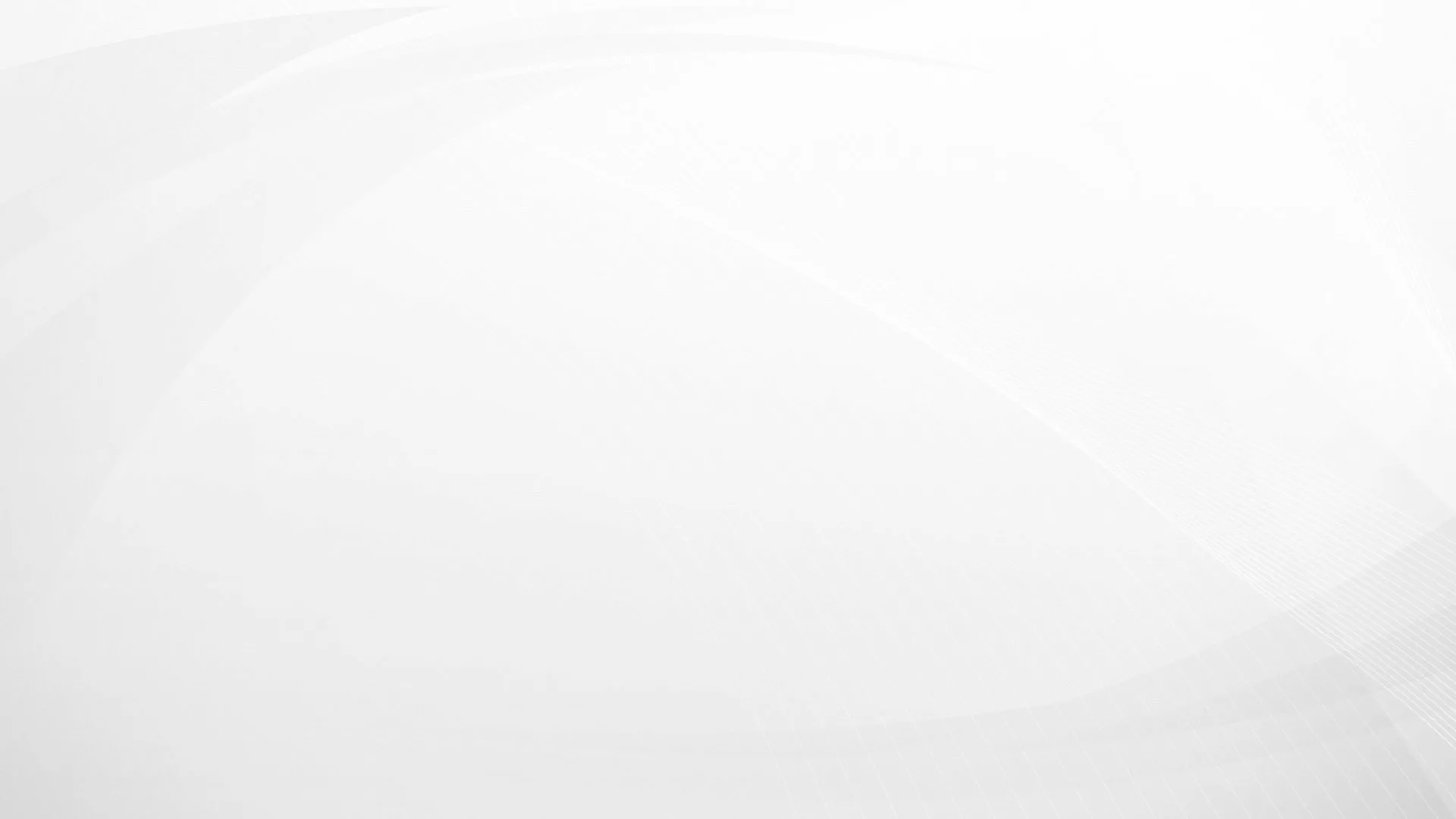 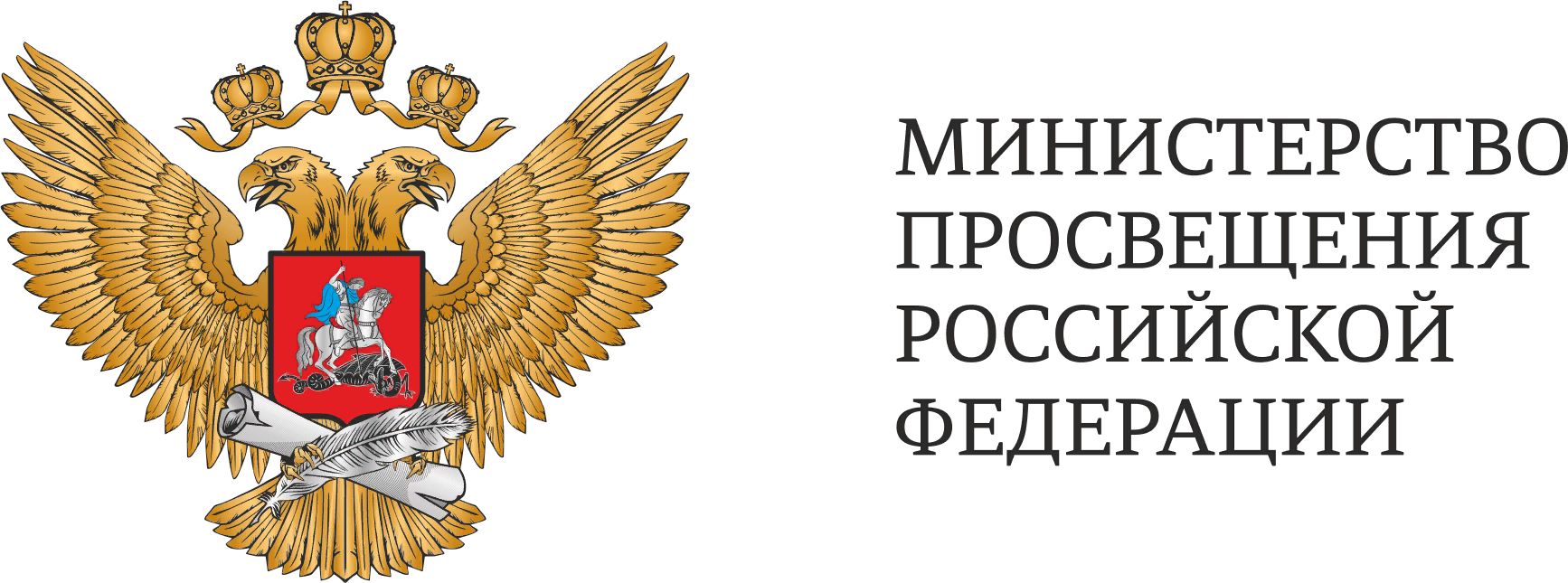 ПЕРВЫЕ ШАГИ РОССИЙСКОГО ДВИЖЕНИЯ ДЕТЕЙ И МОЛОДЁЖИ
ОКТЯБРЬ
СОЗДАНИЕ ПЕРВИЧНЫХ ОТДЕЛЕНИЙ РДДМ В ОБРАЗОВАТЕЛЬНЫХ ОРГАНИЗАЦИЯХ
ПРОВЕДЕНИЕ РЕГИОНАЛЬНЫХ КООРДИНАЦИОННЫХ СОВЕТОВ ПОД РУКОВОДСТВОМ ГУБЕРНАТОРОВ
ОРГАНИЗАЦИЯ МОНИТОРИНГА ЧЕРЕЗ 1C «ВОСПИТАНИЕ»

С 1 НОЯБРЯ 2022 Г.
ПО ВОПРОСУ ОРГАНИЗАЦИИ РАБОТЫ РЕГИОНАЛЬНЫХ ОТДЕЛЕНИЙ РДДМ
ЗАВЕРШЕНИЕ ПРОЦЕДУРЫ РЕГИСТРАЦИИ УЧАСТНИКОВ ПРОГРАММЫ «ОРЛЯТА РОССИИ»
1 ОКТЯБРЯ
31 НОЯБРЯ
СТАРТ 
ОБСУЖДЕНИЯ ПРОГРАММЫ ВОСПИТАНИЯ С ОБЩЕСТВЕННЫМИ ОРГАНИЗАЦИЯМИ, ДЕТЬМИ, РОДИТЕЛЯМИ И ПЕДАГОГАМИ
СТРАТЕГИЧЕСКИЕ СЕССИИ АКТИВА ДЕТСКИХ ОБЩЕСТВЕННЫХ ОРГАНИЗАЦИЙ 
«ПЛАНИРУЕМ ВМЕСТЕ!»
- РЕГИОНАЛЬНЫЕ РОДИТЕЛЬСКИЕ СОВЕТЫ
- ИНСТИТУТЫ ШКОЛЬНОГО САМОУПРАВЛЕНИЯ
- ПЕДАГОГИЧЕСКИЕ ОБЪЕДИНЕНИЯ
- УЧАЩИЕСЯ СПО
- РЕГИОНАЛЬНЫЕ АКТИВИСТЫ ДЕТСКИХ ОБЩЕСТВЕННЫХ ОРГАНИЗАЦИЙ И Т.Д.
СТРАТЕГИЧЕСКИЕ СЕССИИ АКТИВА ДЕТСКИХ ОБЩЕСТВЕННЫХ ОРГАНИЗАЦИЙ, С ЦЕЛЬЮ ФОРМИРОВАНИЯ ПЛАНА РАБОТЫ РДДМ
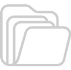 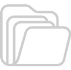 НОЯБРЬ
СОЗДАНИЕ ПЕРВИЧНЫХ ОТДЕЛЕНИЙ РДДМ В ОБРАЗОВАТЕЛЬНЫХ ОРГАНИЗАЦИЯХ
ПРОВЕДЕНИЕ РЕГИОНАЛЬНЫХ КООРДИНАЦИОННЫХ СОВЕТОВ ПОД РУКОВОДСТВОМ ГУБЕРНАТОРОВ
СБОР ПОСРЕДСТВОМ ЭЛЕКТРОННОГО СЕРВИСА ВЫРАБОТАННЫХ УЧАСТНИКАМИ СТРАТЕГИЧЕСКИХ СЕССИЙ «ПЛАНИРУЕМ ВМЕСТЕ!» ПРЕДЛОЖЕНИЙ ПО ФОРМИРОВАНИЮ ПЛАНА РАБОТЫ РДДМ
ПРОВЕДЕНИЕ МОНИТОРИНГА ЧЕРЕЗ 1C «ВОСПИТАНИЕ»

С 1 НОЯБРЯ 2022 Г.
ПО ВОПРОСУ ОРГАНИЗАЦИИ РАБОТЫ РЕГИОНАЛЬНЫХ ОТДЕЛЕНИЙ РДДМ
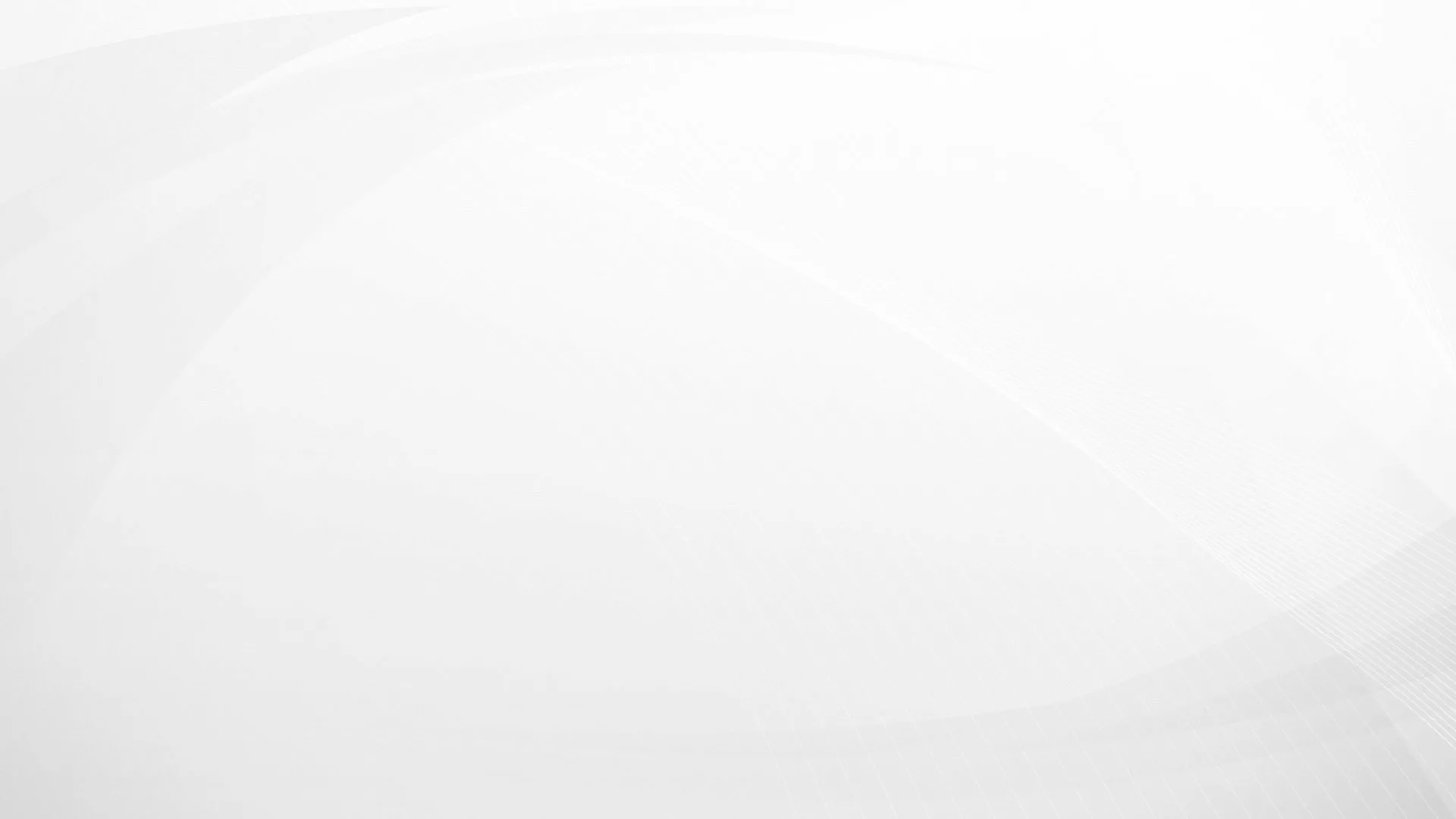 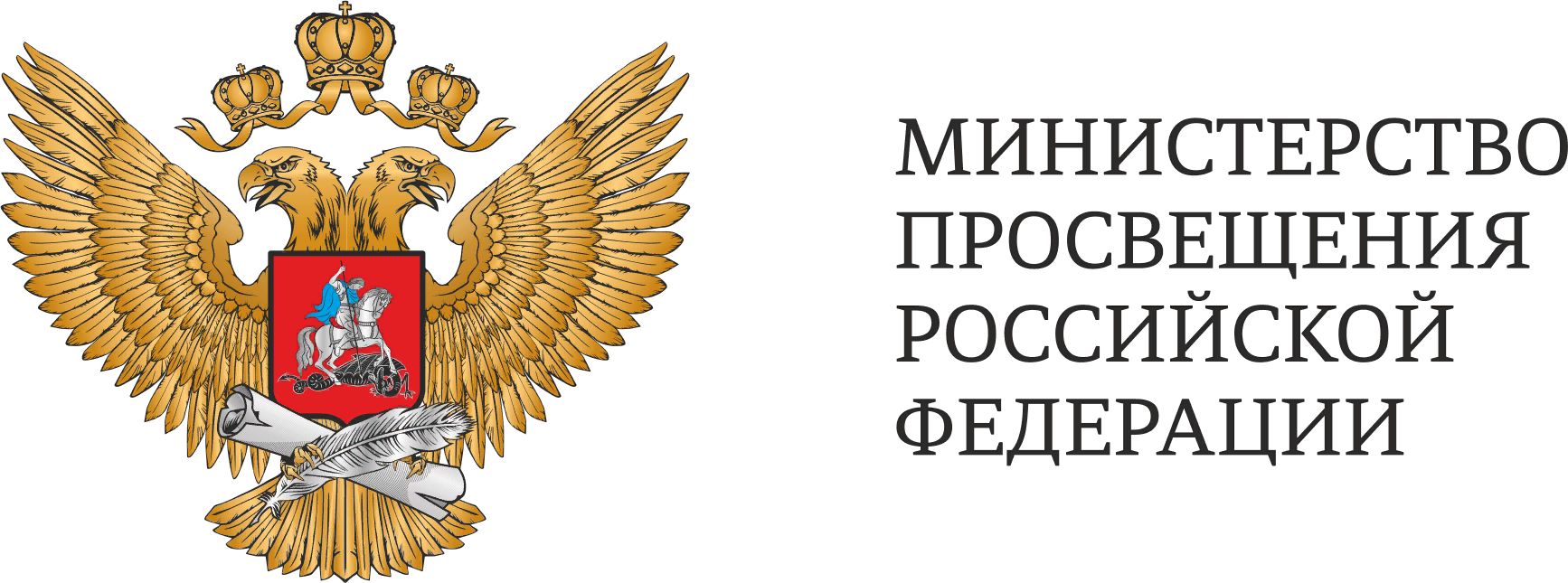 ПЕРВЫЕ ШАГИ РОССИЙСКОГО ДВИЖЕНИЯ ДЕТЕЙ И МОЛОДЁЖИ
СЕНТЯБРЬ
ОКТЯБРЬ
НОЯБРЬ
ДЕКАБРЬ
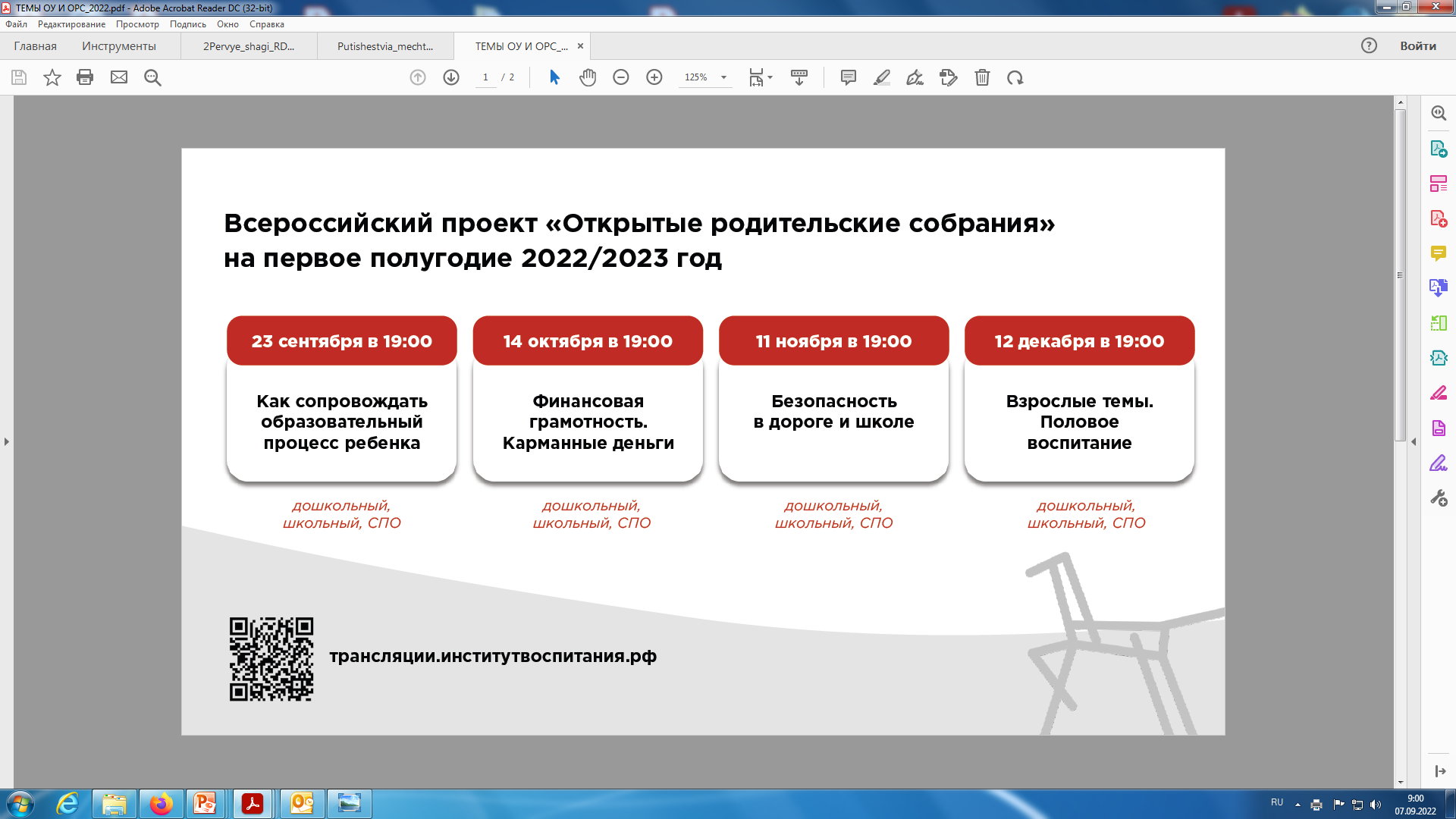 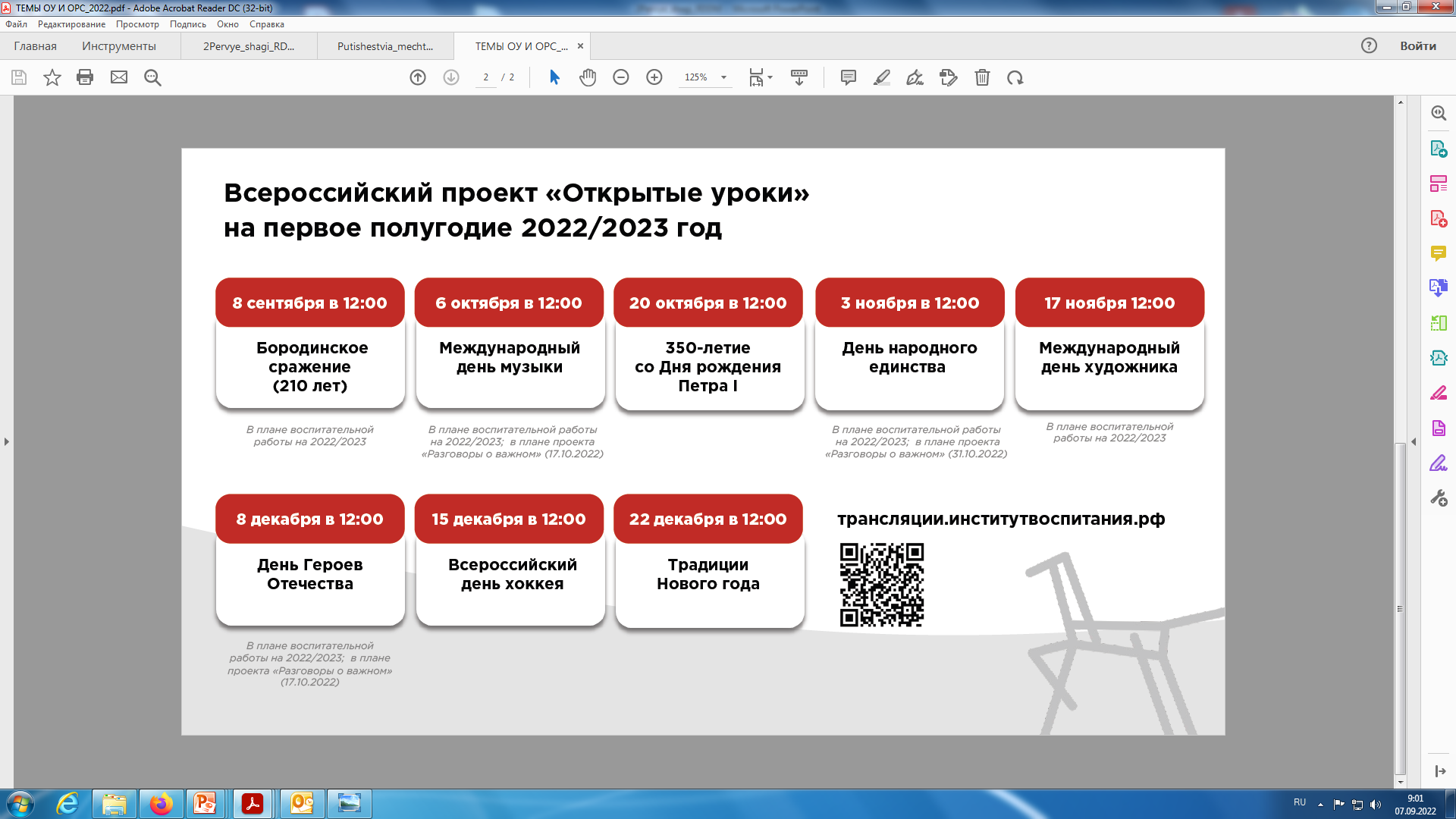